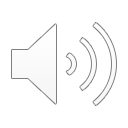 48. Wow, I’m a Christian Now!
Part 2
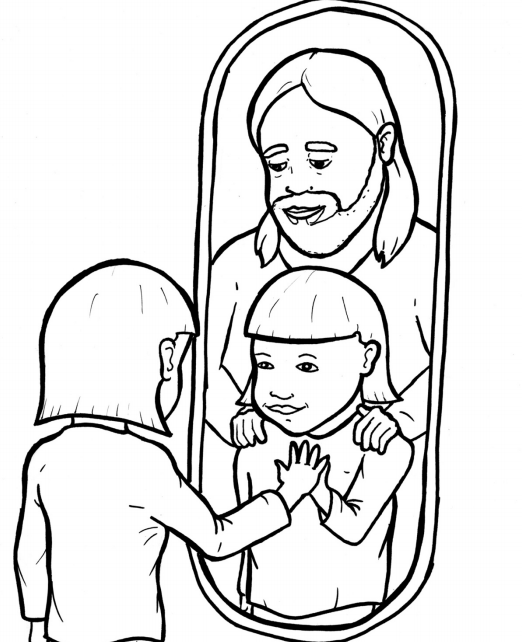 New Words
Rule Breakers
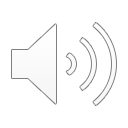 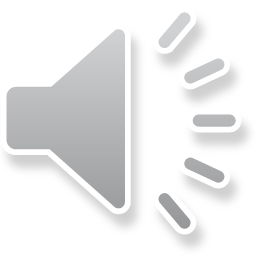 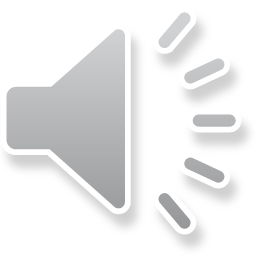 Other Sounds – Soft G
ge, gi, gy often make the soft sound
giant
gentle
gym
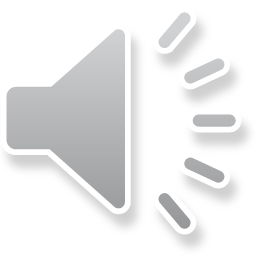 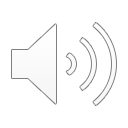 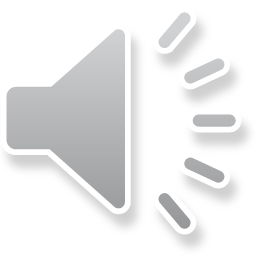 angels
language
changed
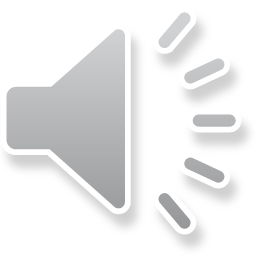 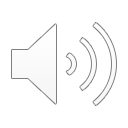 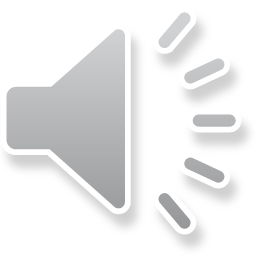 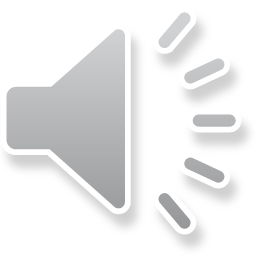 Other Sounds – Soft C
ce, ci, cy make the soft sound
cent
city
fancy
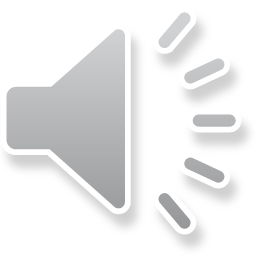 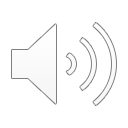 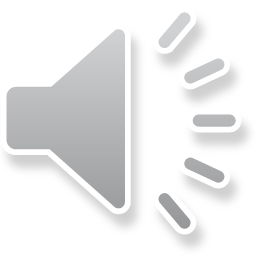 grace
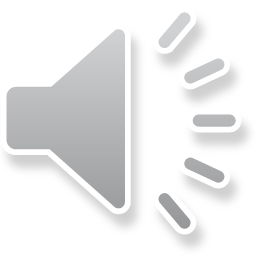 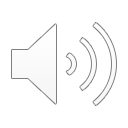 Silent Letters
wrapped
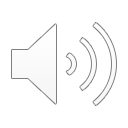 Christian
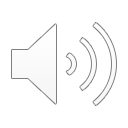 Possessives
Father’s arms
God’s Holy Spirit
God’s family
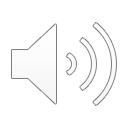 Contractions
The word “contraction” means “the thing pulled together.” 
The first word stays the same, 
and the apostrophe takes the place of the 
missing letters in the second word.
’m
=
am
I
I
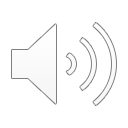 don’t
do not
=
it is
it’s
=
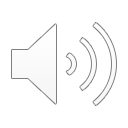 New Words
Christian
Book of Life
adopted
kingdom
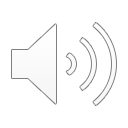 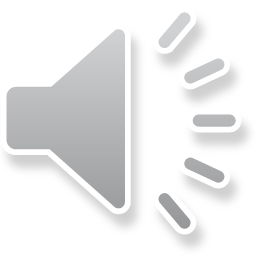 Rule Breakers
Words like these do not follow phonetic patterns.
to
you
said
could
two
f
from
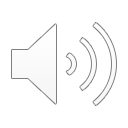 oh
is
to
do
the
of
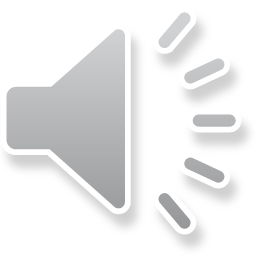 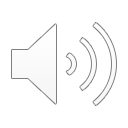 his
who
has
you
was
your
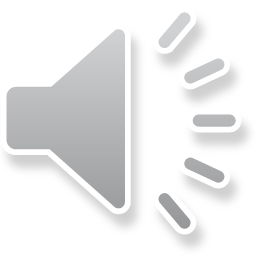 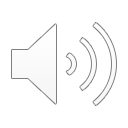 into
what
were
pour
love
live
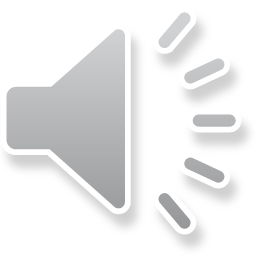 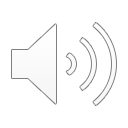 from
mirror
gone
Father
Spirit
brother
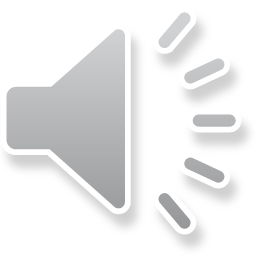 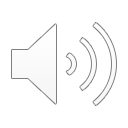 welcome
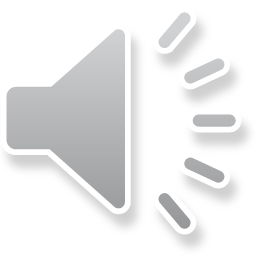